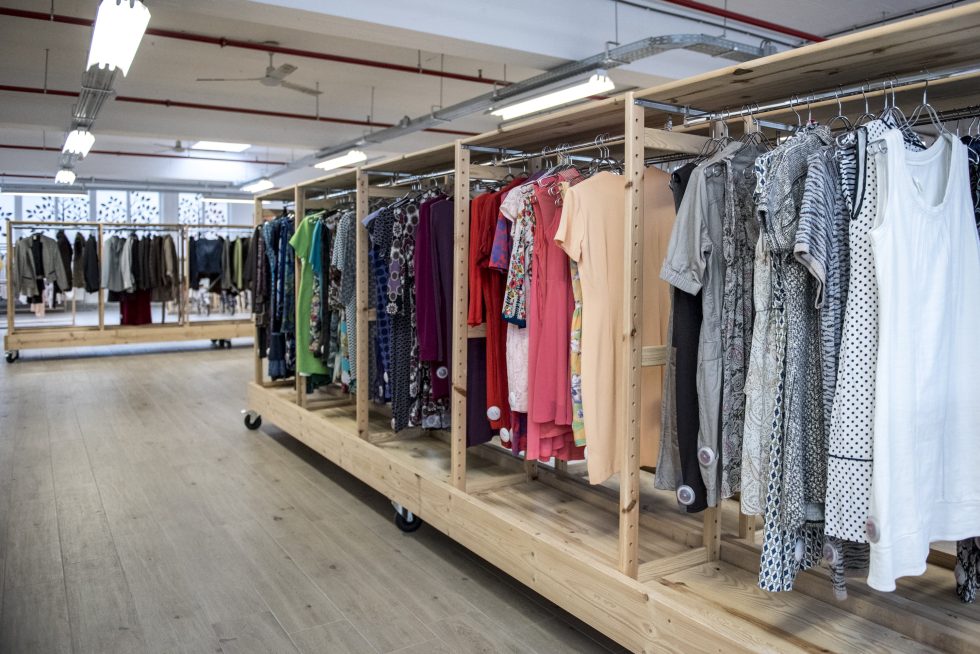 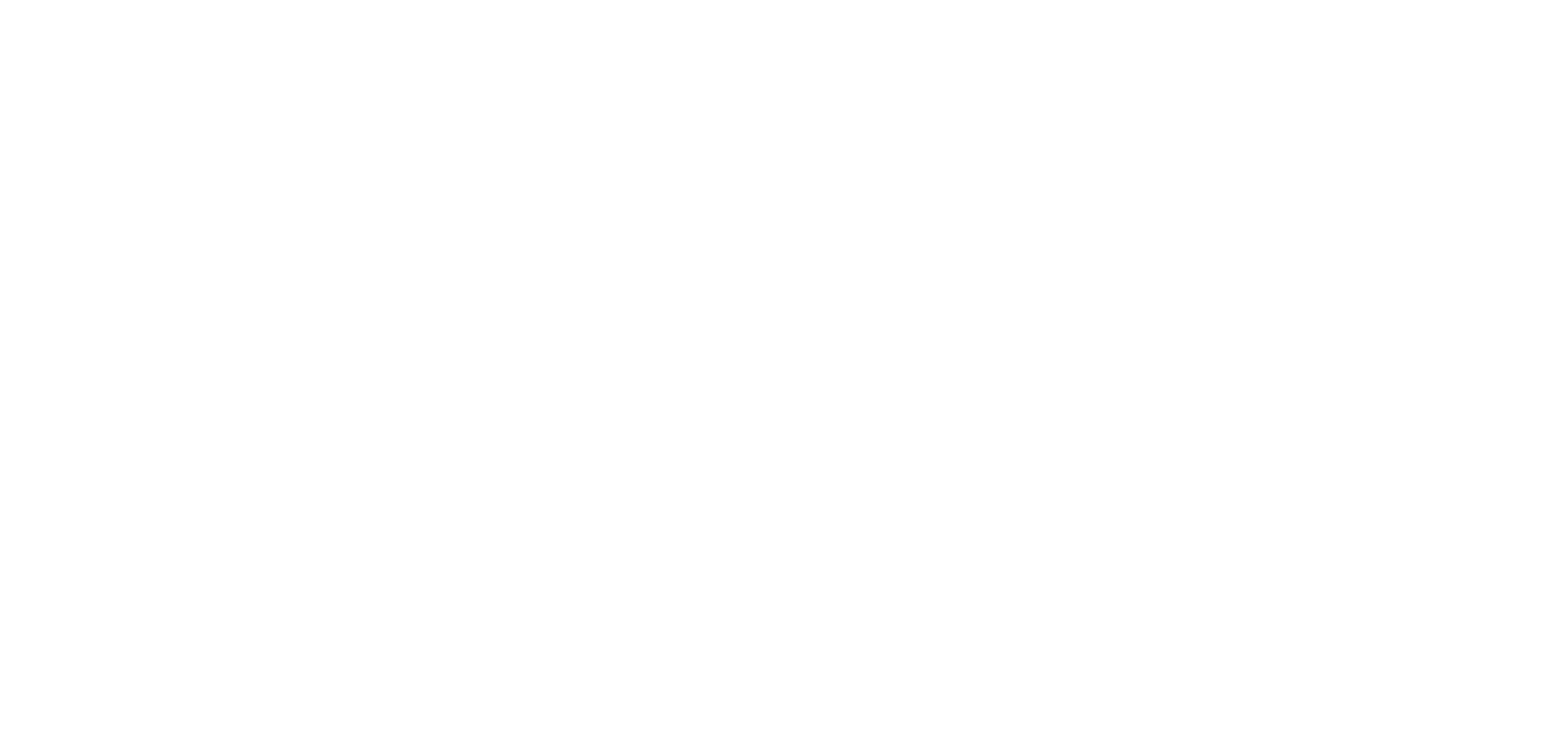 Policy Working Group
08.04.2025
De Kringwinkel
[Speaker Notes: Please, don’t edit this document. Instead, make an copy.]
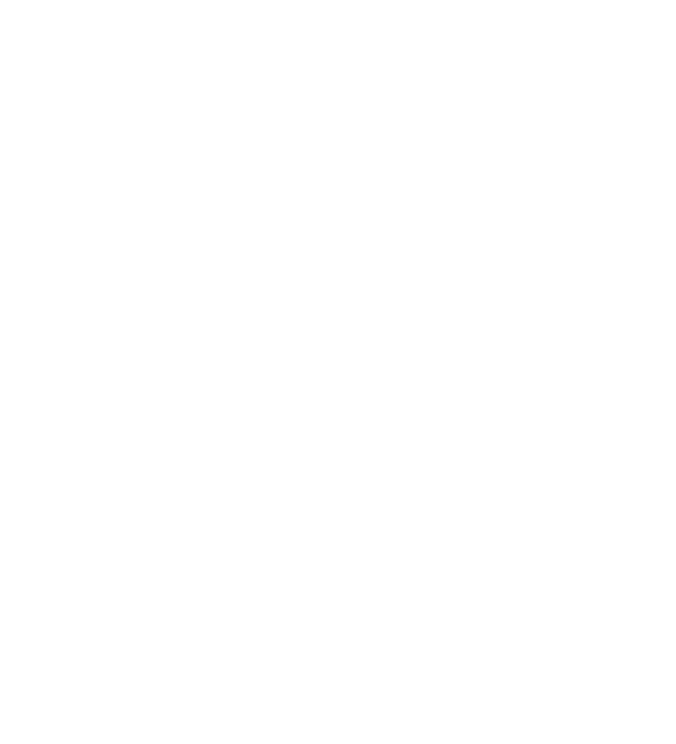 Session Outline
Circular Economy Act & EPR position papers 
Analysis Waste Framework Directive
Textile crisis next steps
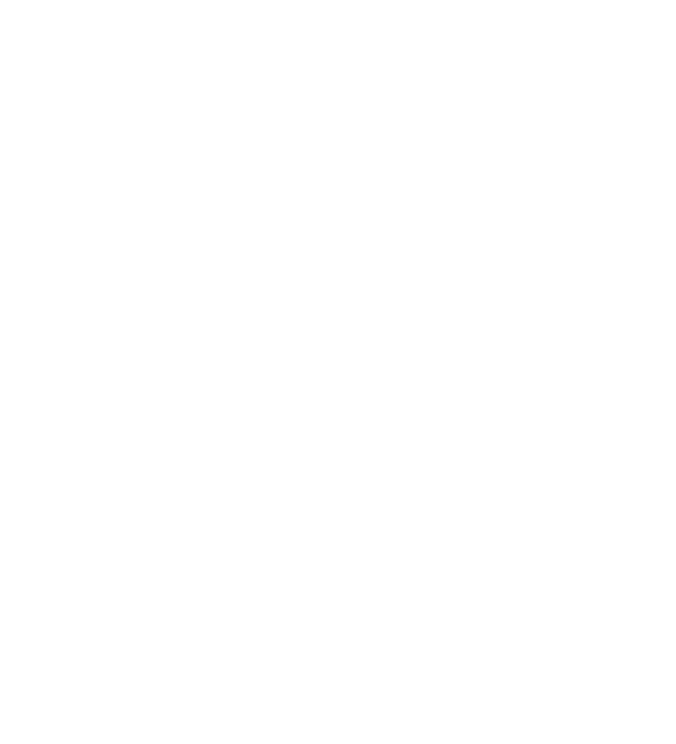 Circular Economy Act position paper
CEA’s aim
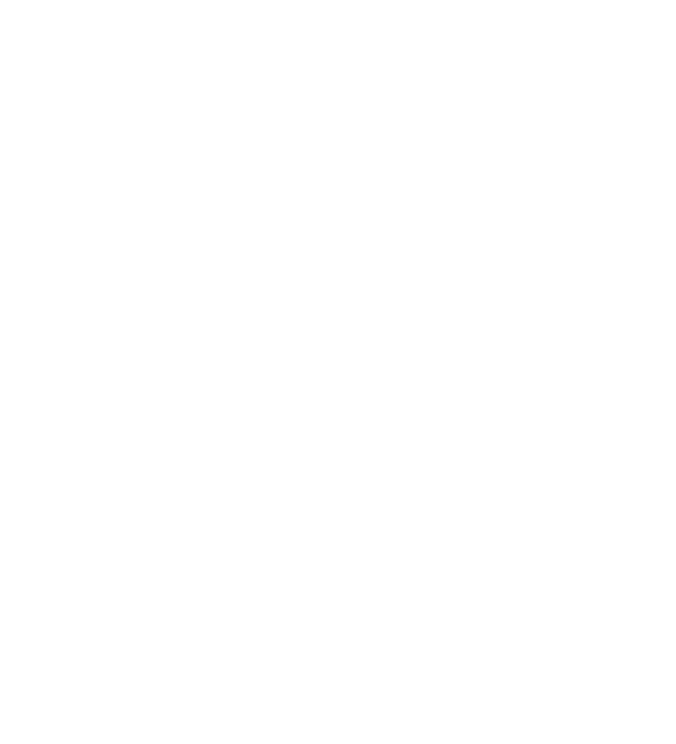 Enable the free movement of circular products, secondary raw materials and waste
Foster a higher supply of high-quality recyclates
Stimulate demand for secondary materials and circular products
Bring down feedstock costs
→ focus on recycling
→ lack of ambition on reuse and repair
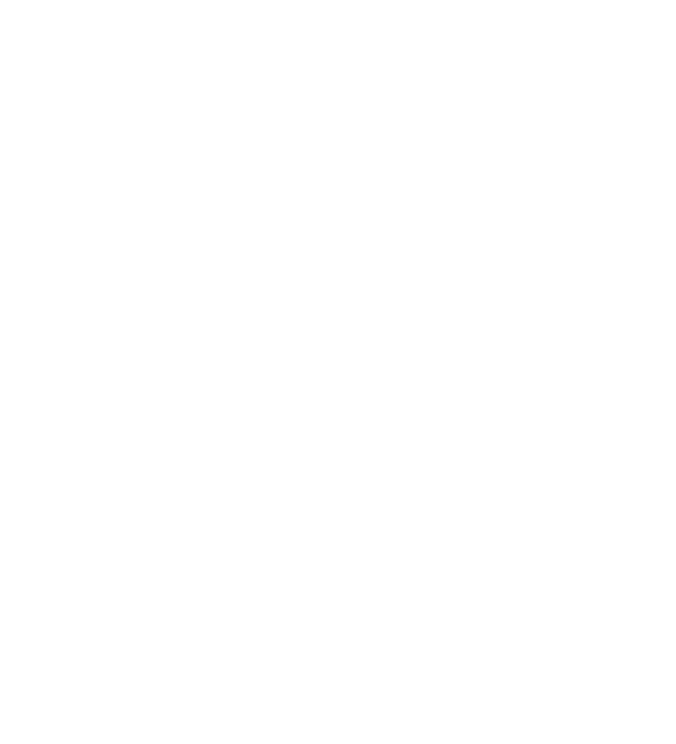 CEA’s announced measures
Revise and simplify existing rules on e-waste (focus on recovering CRM contained in WEEE)
Harmonise “end of waste” definitions
Simplify, digitalise and expand EPR
Review the VAT Directive rules on the second-hand scheme
CEA - Key asks
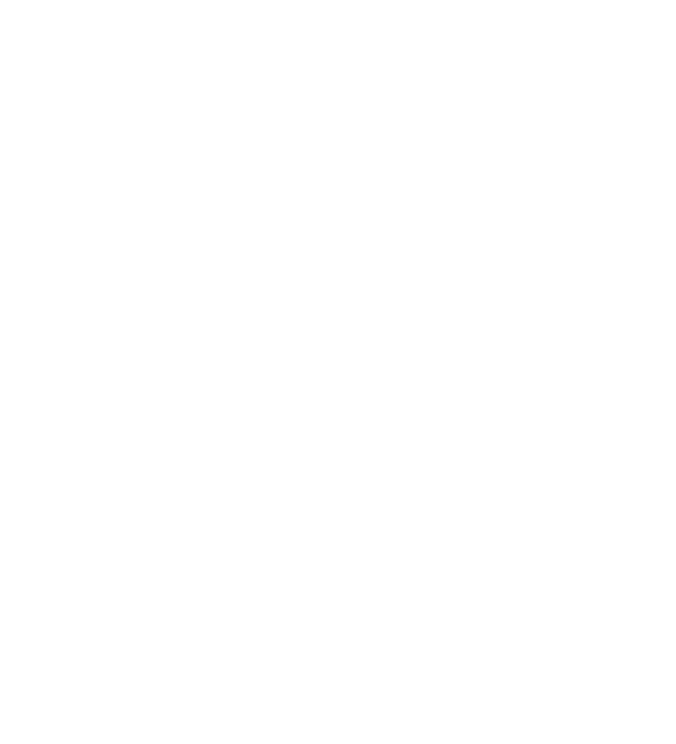 1. Quantitative waste prevention and preparing for reuse targets
2. SE recognised and involved as key actors in waste collection under EPR schemes
3. Financial incentives
4. EPR fees distribution in support of the waste hierarchy
5. Tax reductions to support the waste hierarchy
6. Mandatory green and social public procurement
7. Extended ban on the destruction of unsold goods
CEA key asks
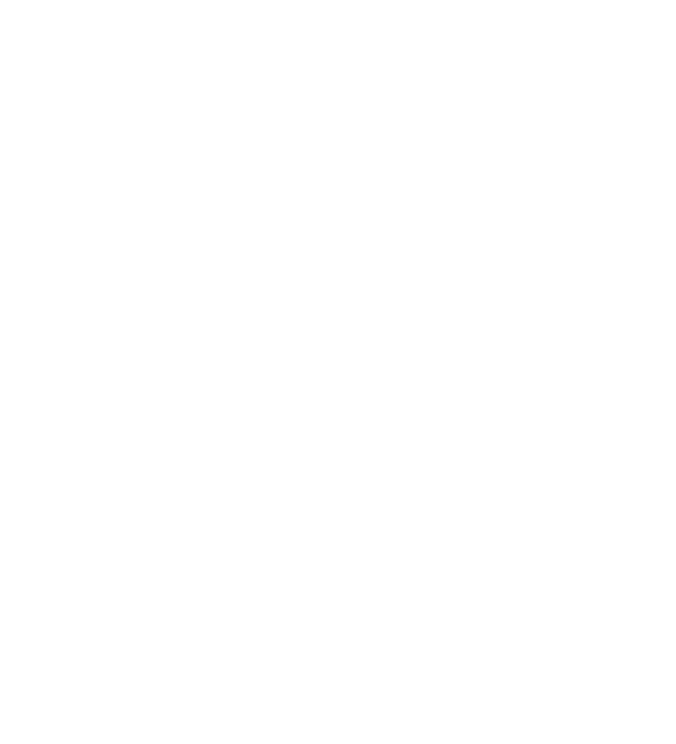 Any red flags?

Any major aspect missing?
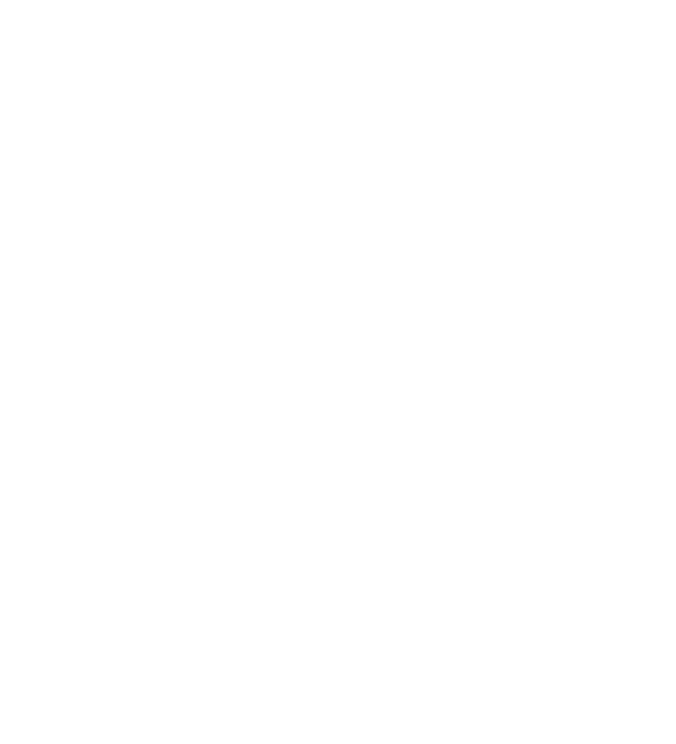 EPR key asks
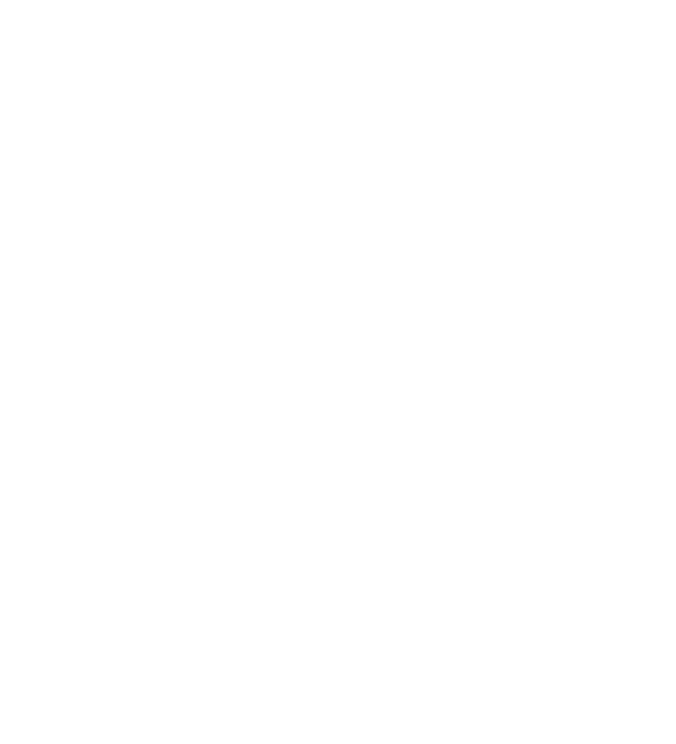 EPR funding
Full cost coverage of SE activities
Earmarked funding for SE
"Necessary cost" concept not to disadvantage SE
Prioritise waste hierarchy and support for SE
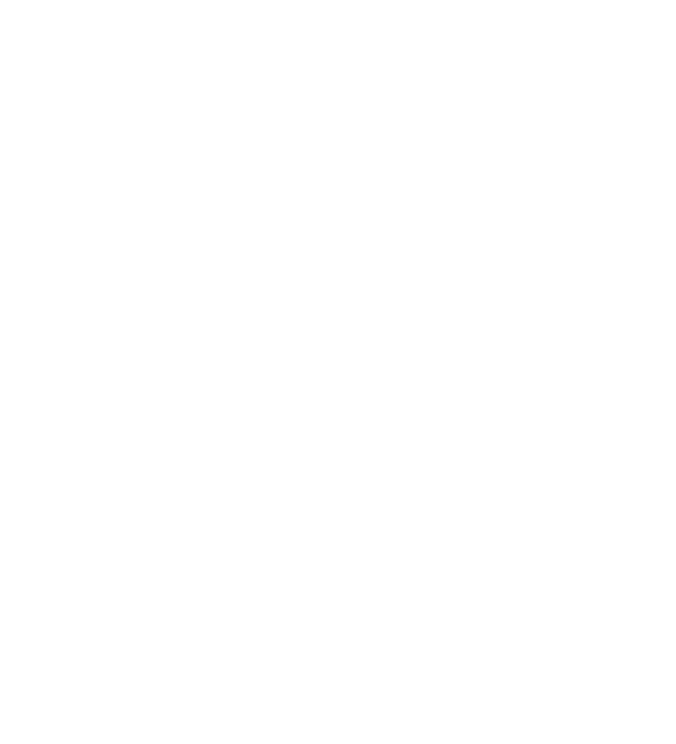 EPR funding aligned with the waste hierarchy
Mandatory waste prevention and management targets
Ensured SE access to quality waste streams
Maintain SE ownership of collected goods
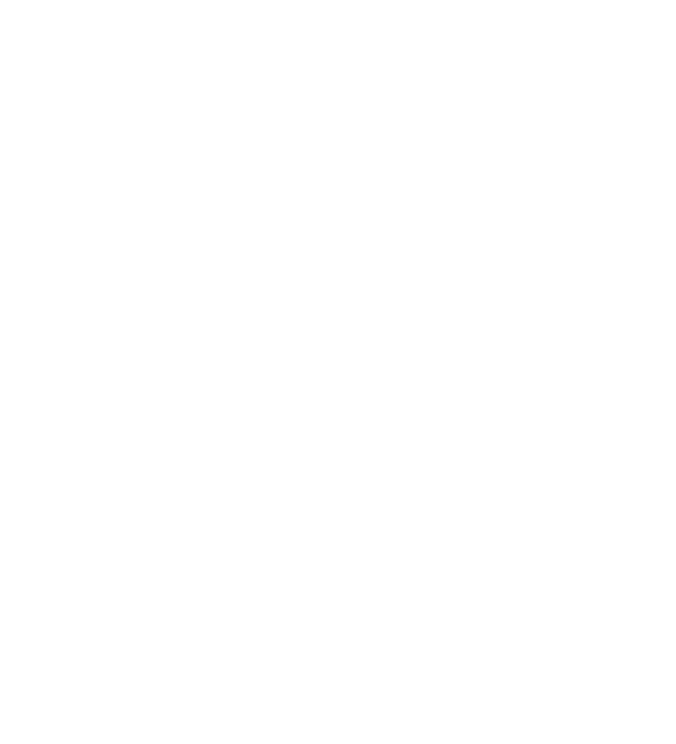 PRO governance
Inclusive governance
Prevent race to the bottom among PROs
Ensure producer responsibility across borders
Eco-modulation
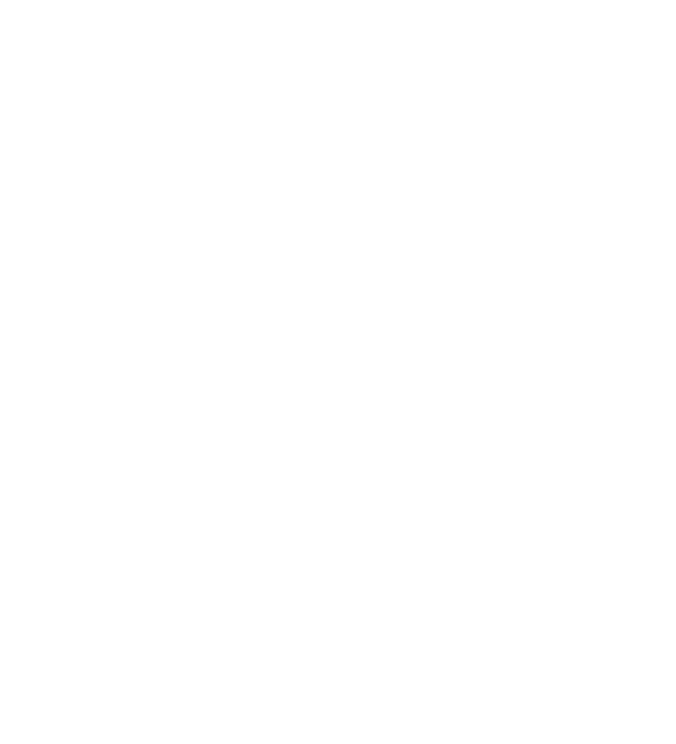 Eco-modulation based on overproduction practices
Ensure full cost-coverage independently from eco-modulation
New mandatory EPR
Mandatory EPR schemes for furniture
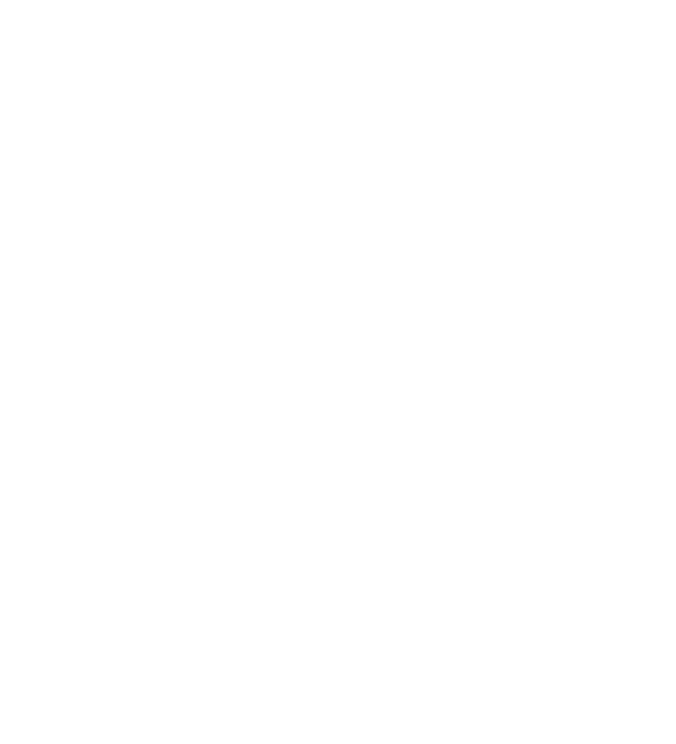 Any red flags?

Any major aspect missing?
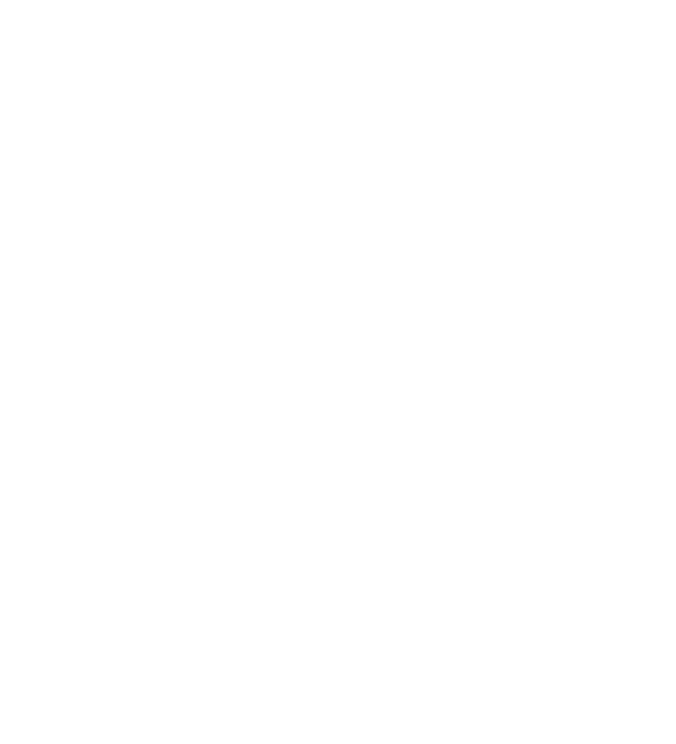 Analysis Waste Framework Directive
Legislative status
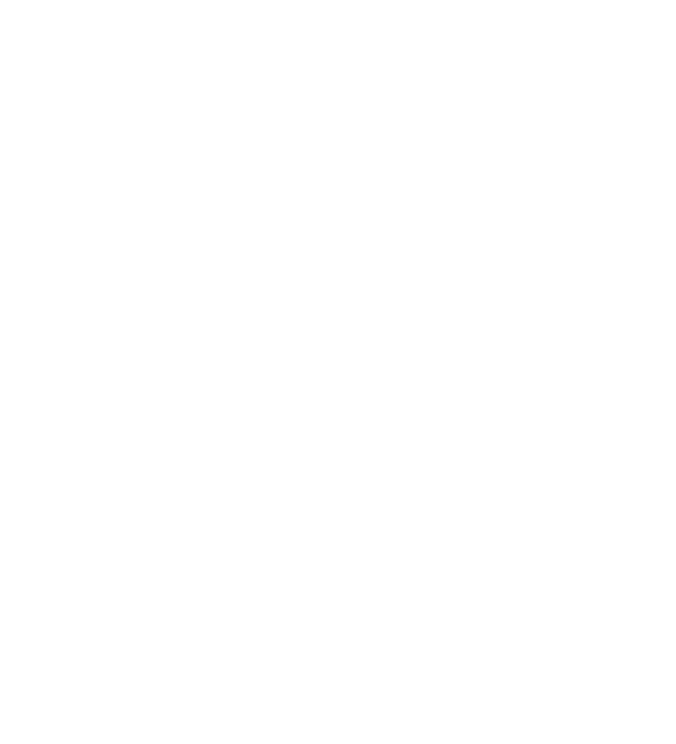 February 18: provisional agreement reached by the EU Parliament and Council of the EU 
March 18: ENVI Committee approved the agreement
July 7: plenary vote 
Council approval: most likely after summer
Final agreement can be found here
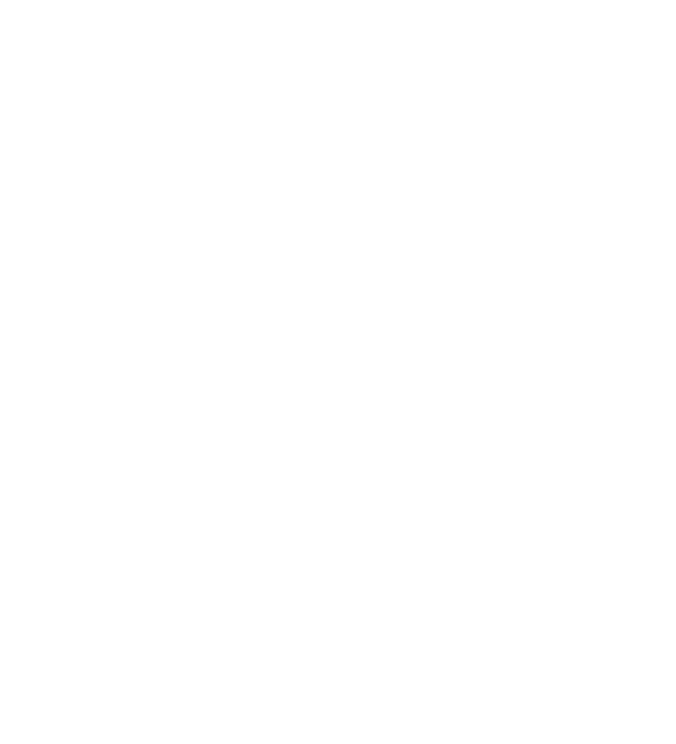 Enforcement timeline
Transposition: 20 months
EPR implementation: 30 months
After entry into force of the directive
General principles
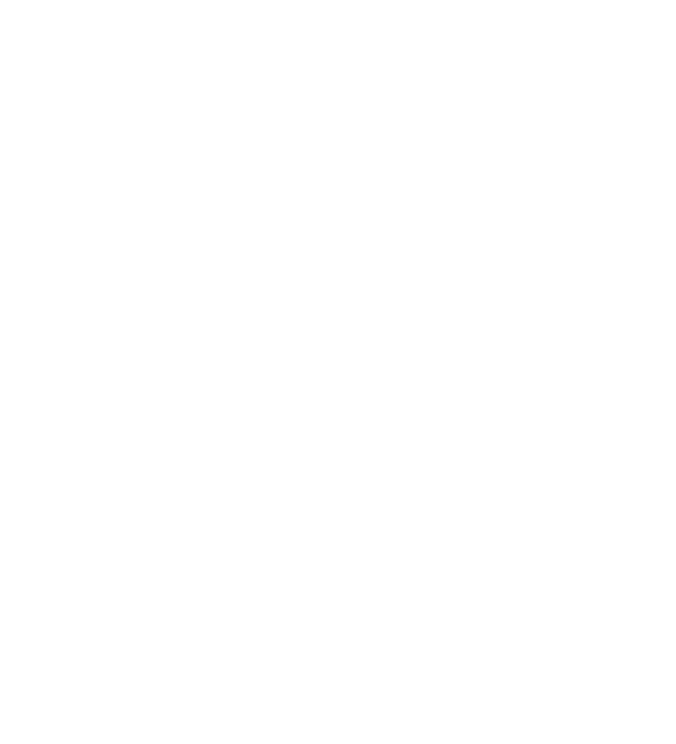 Member States are mandated to introduce EPR schemes for textiles 
Member States may set up EPR schemes for mattresses
Producers need to appoint a PRO to assume the producer responsibility on their behalf
PRO must establish a separate collection system
Possibility to have a monopolistic or a competing model for PRO but Member States are encouraged to consider multiple PRO system
General principles
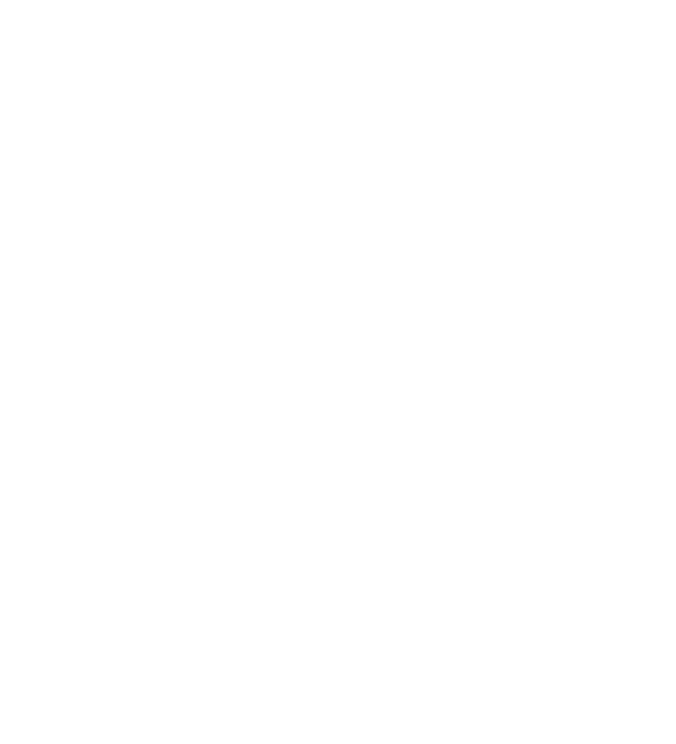 Concept of necessary cost: cost coverage should not exceed the costs necessary to provide service in a cost-efficient way
All textiles considered waste upon collection
Exception: textiles directly handed over by end users and directly professionally assessed as fit for reuse at the collection point by the reuse operator or social economy entities, shall not be considered waste upon collection
Good
Specific provisions for social economy entities (SEE) safeguarded
Social economy & social enterprises mentioned 33 times (compared to 3 mentions in 2018 revision)
Good
EPR schemes should maintain and support the activities of social economy entities
PRO are not allowed to refuse the participation of SEE
SEE allowed to maintain and operate their own separate collection points
Equal or preferential treatment in the location of the collection points for SEE
SEE not required to hand over textile collected to the PRO
Member States will be able to link EPR fee levels to companies’ harmful commercial practices powering fast and ultra-fast fashion
Mixed feelings
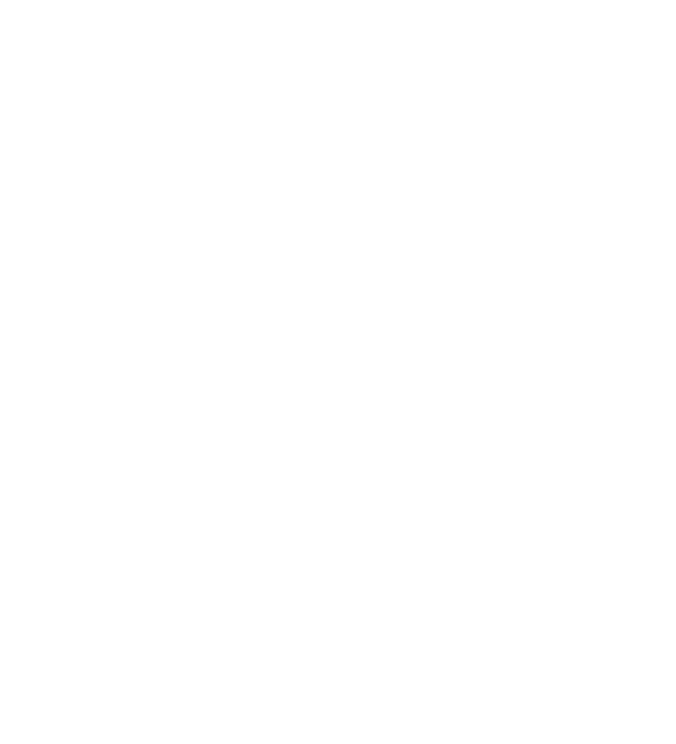 Reporting obligations for SEE operating their own separate collection points:
Must submit at least each year information the quantity by weight of the separately collected used and waste textile
Can be exempted by Member State if it creates a disproportionate burden
Progress on inclusive governance but remains vague: 
Member States shall ensure that relevant actors, including social enterprises, are involved in the implementation of the extended producer responsibility scheme
Bad
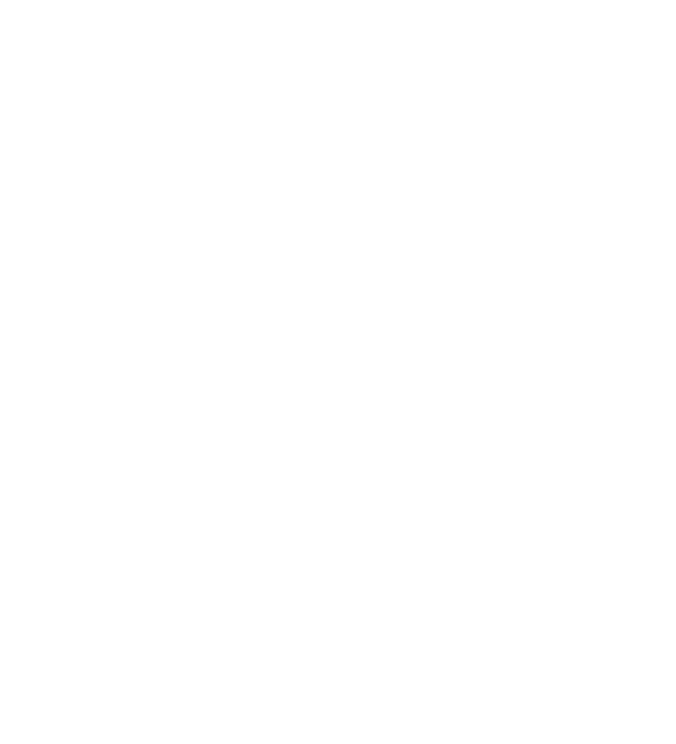 In the future evaluation of the Directive (2029), the Commission will look into the possibility of requiring a financial contribution from commercial reuse operators, in particular larger ones.
No waste prevention/management targets (pushed back to the evaluation).
No mention of permit requirements for the collection
Lengthy timeline aggravating the funding gap
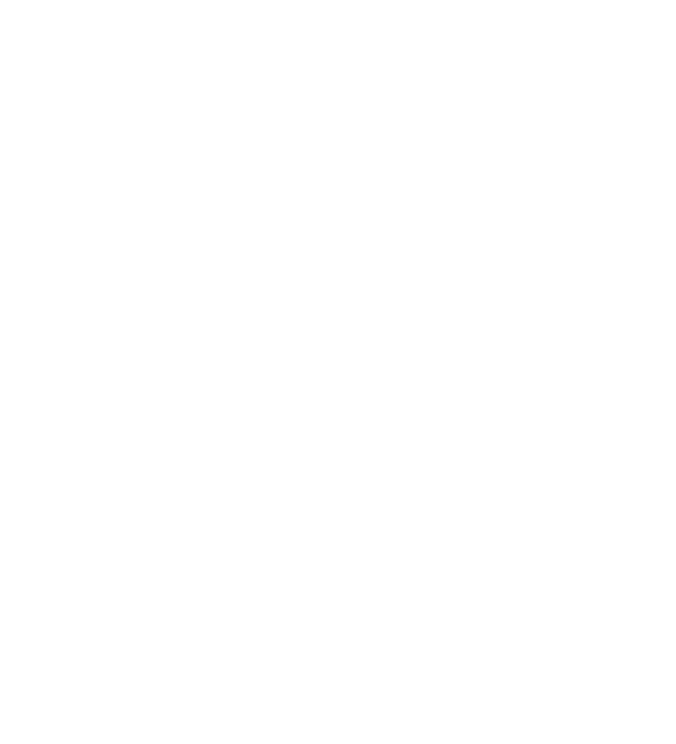 Textile crisis
Next strategic steps
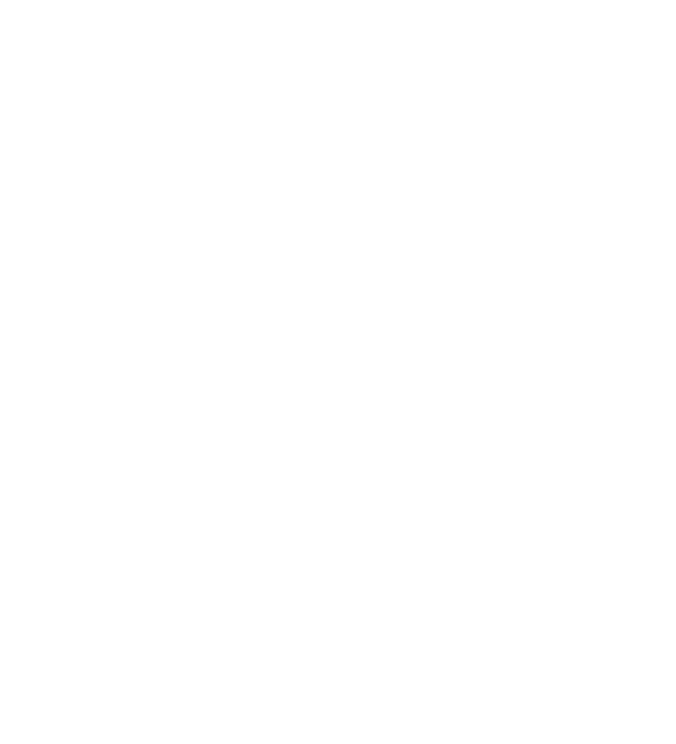 Push European Commission to encourage Member States to unlock funding for the sector
Coordinate a parliamentary question 
Need a wide range of political groups
Funding gap table
To be shared as aggregate data
Questions for members
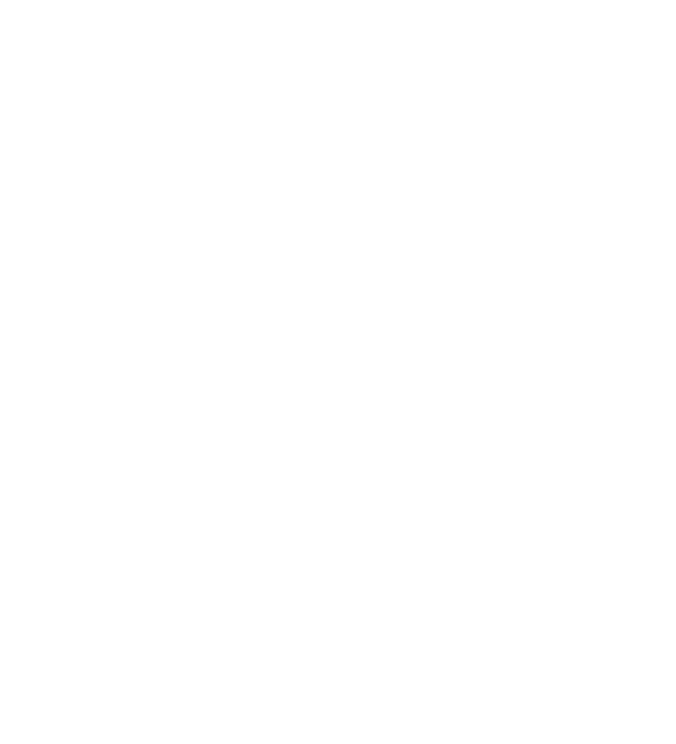 Developments at national level?
Parliamentary question 
→ Do you have any contact with MEPs from different political groups we can engage with?
Funding gap table
→ How can we best use this data?
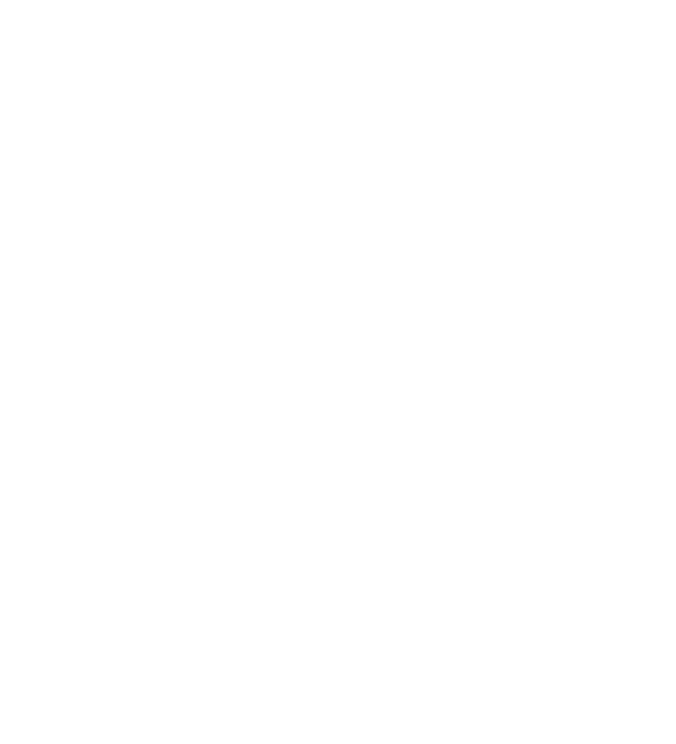 Thank you and keep in touch
RREUSE
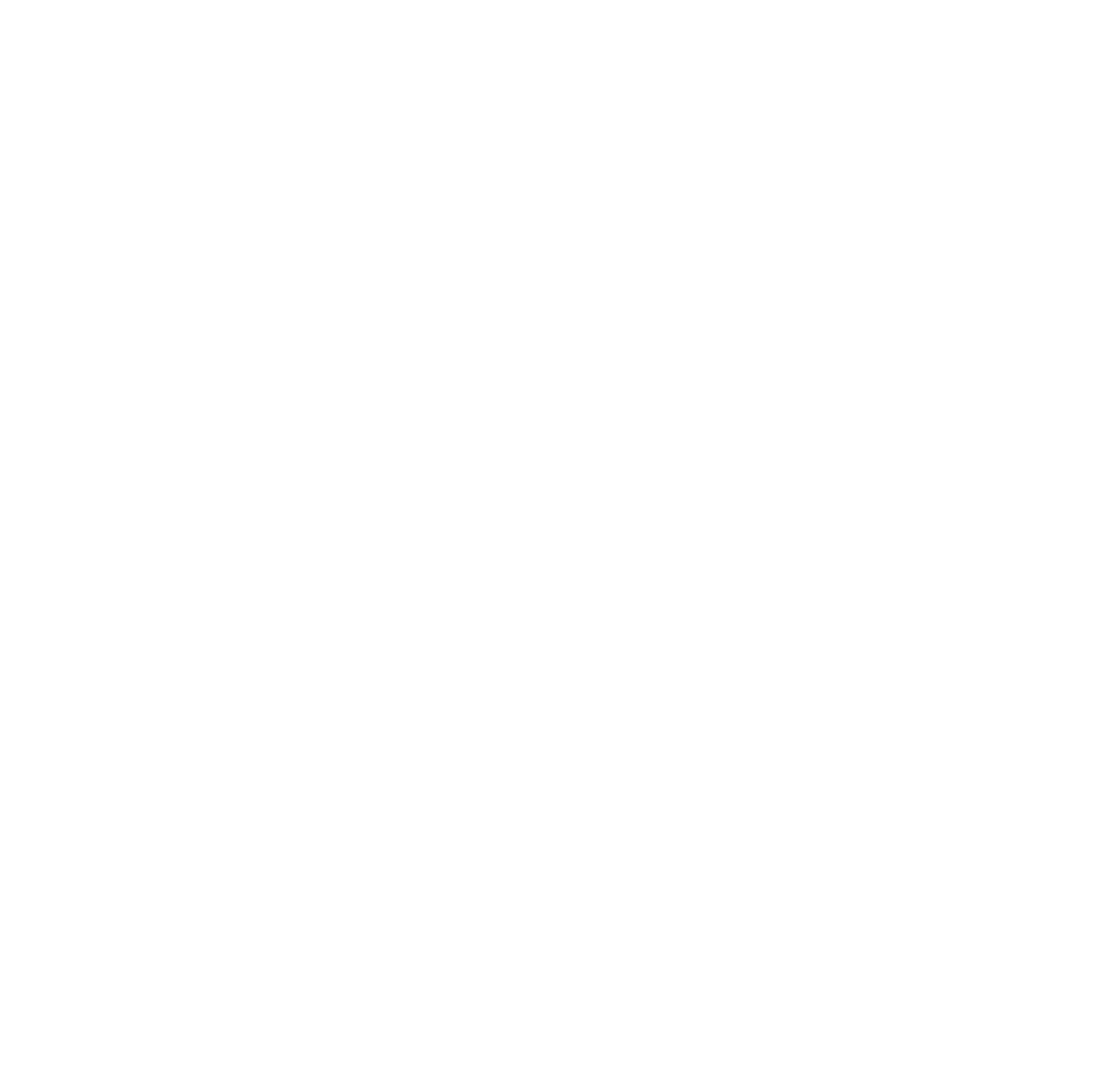 marie-jeanne.gartner@rreuse.org

simone.schirru@rreuse.org
RREUSE_Brussels
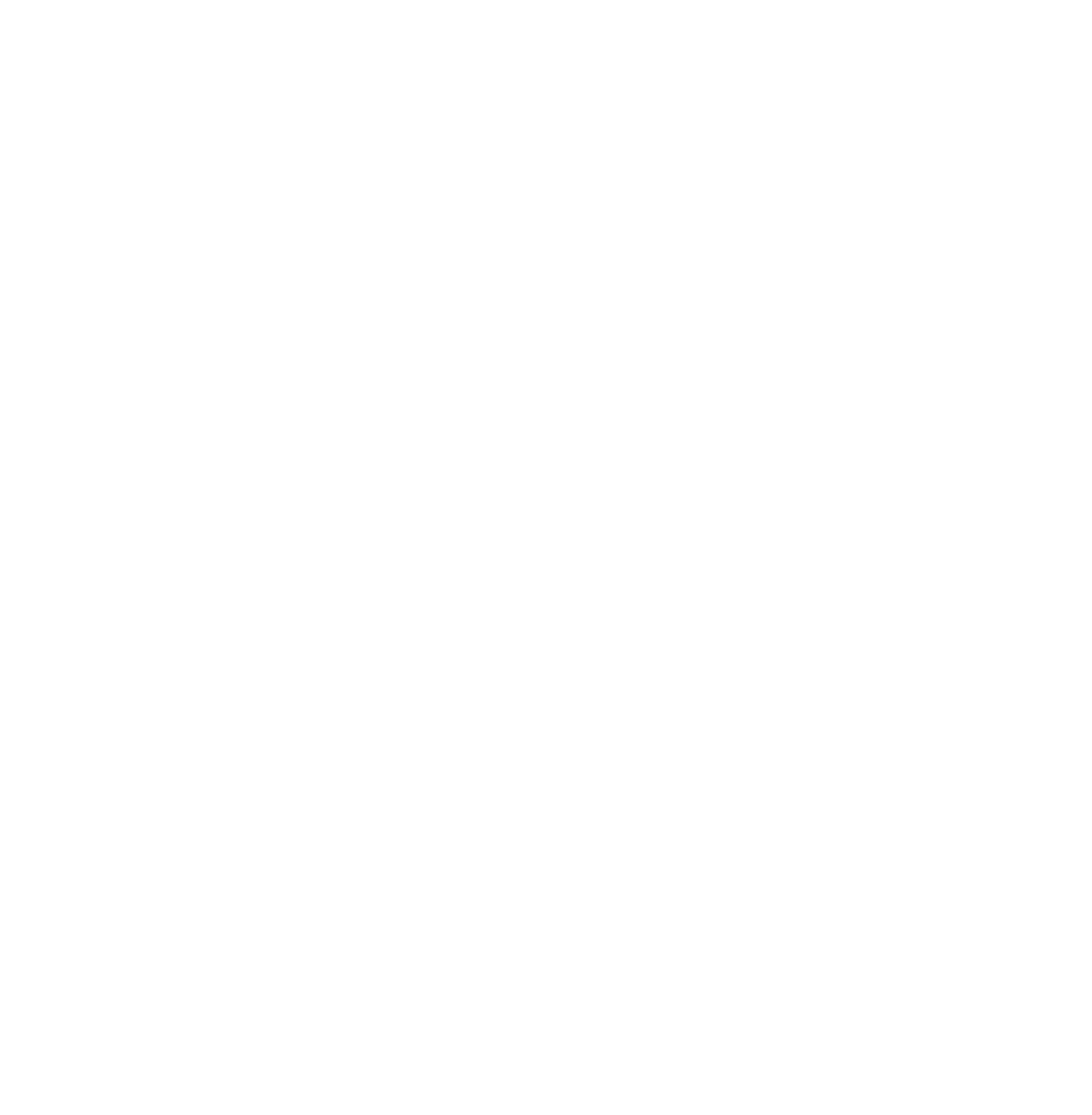 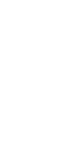 RREUSE.RREUSE
RREUSE_Brussels
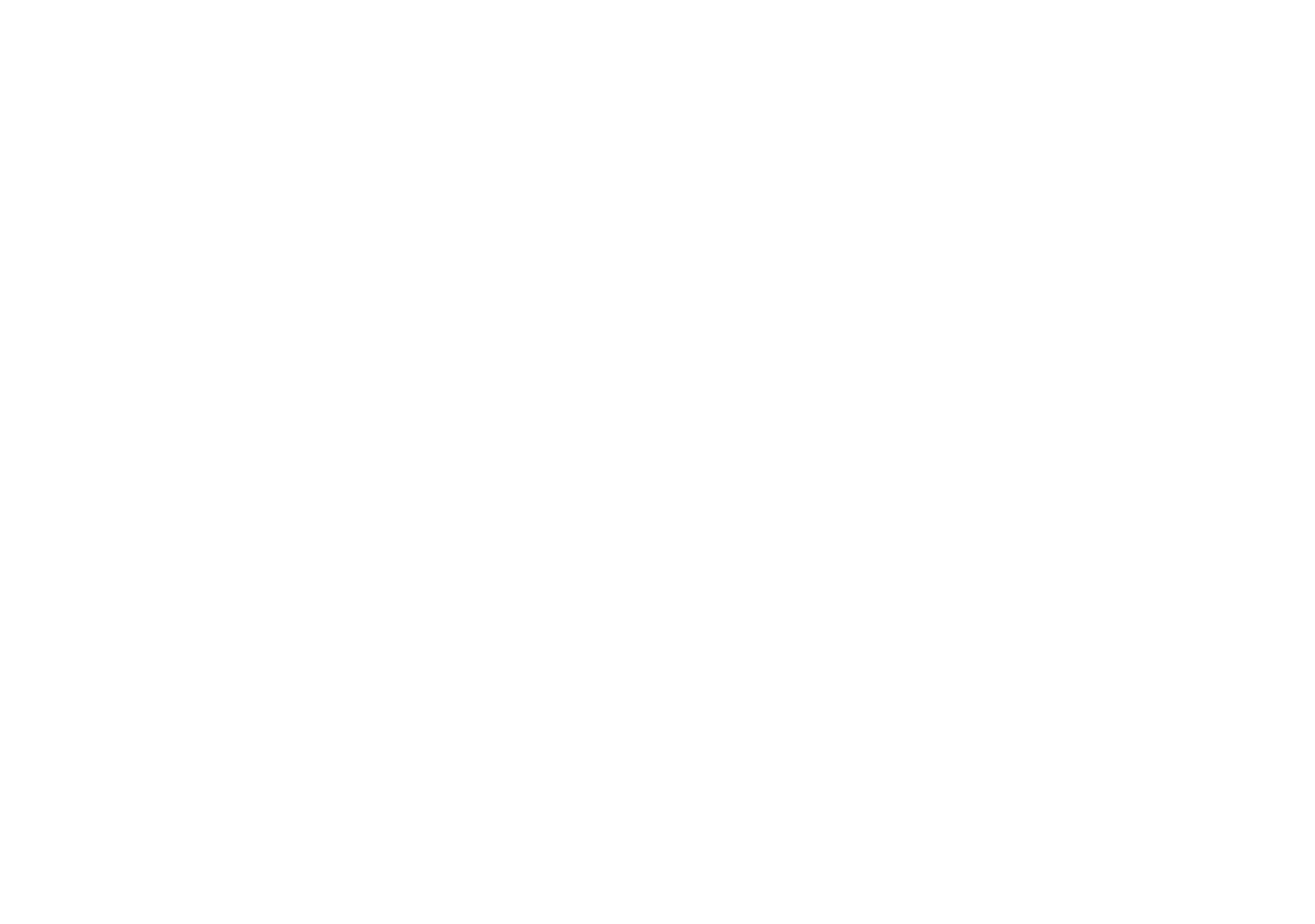 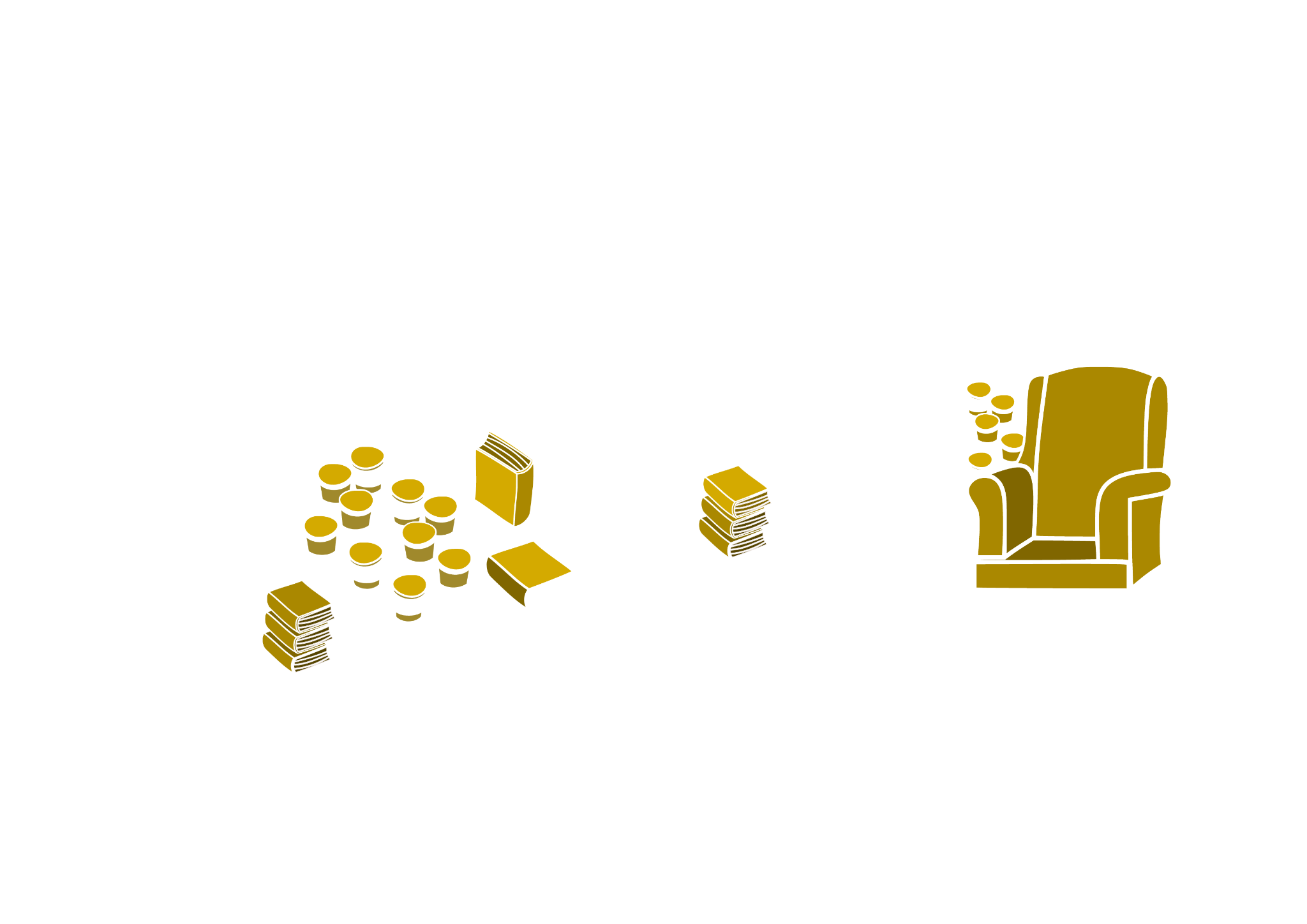